Pohjois-Pohjanmaa liikennefoorumi 1/2021, ratahankkeet
Jarno Viljakainen
19.5.2021
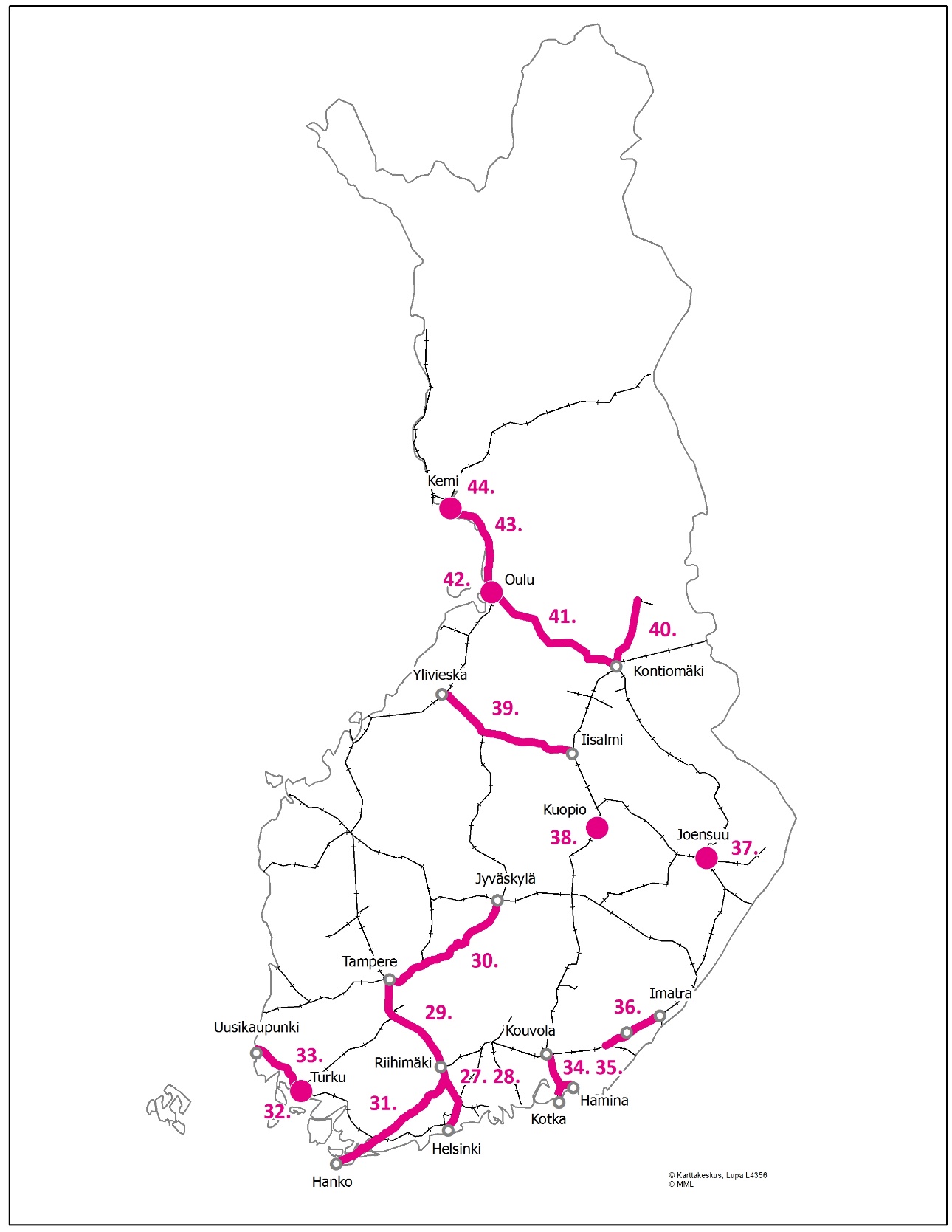 Käynnissä olevat investointihankkeet 2021, rata, PS(kehittämismomentilla olevat)
RATAHANKKEET
Iisalmi-Ylivieska (sähköistys ja Iisalmen kolmioraide), 2020 – 2023, 55 M€
https://vayla.fi/ylivieska-iisalmi 
Kontiomäki-Pesiökylä –radan parantaminen, 2020 – 2023, 81 M€
https://vayla.fi/kontiomaki-pesiokyla  
Oulu-Kontiomäki –rataosan välityskyvyn parantaminen, 1. vaihe 2020 – 2023, 23 M€
Oritkarin kolmioraide, 2021 – 2023, 19 M€
https://vayla.fi/oulun-ratapihat/oritkarin-kolmioraide 
Oulu-Kemi -rataosan välityskyvyn parantaminen, kohtausraiteet, 2021 – 2023, 15 M€
Kemin biotuotetehtaan raideyhteydet, Kemin kohta, 2021 – 2023, 10,5 M€
https://vayla.fi/kemin-biotuotetehtaan-raideyhteydet 

Tietoa tulevista hankinnoista:
https://vayla.fi/palveluntuottajat/hankinnat/hankintaohjelmat
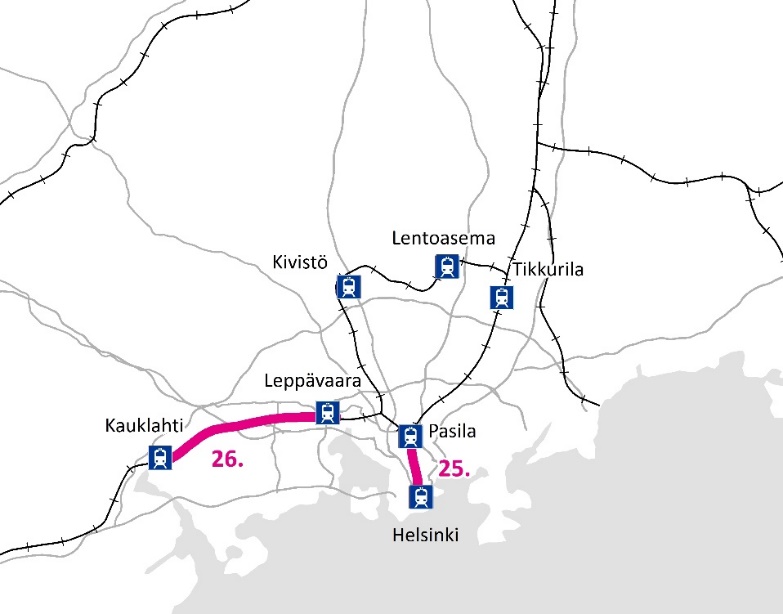 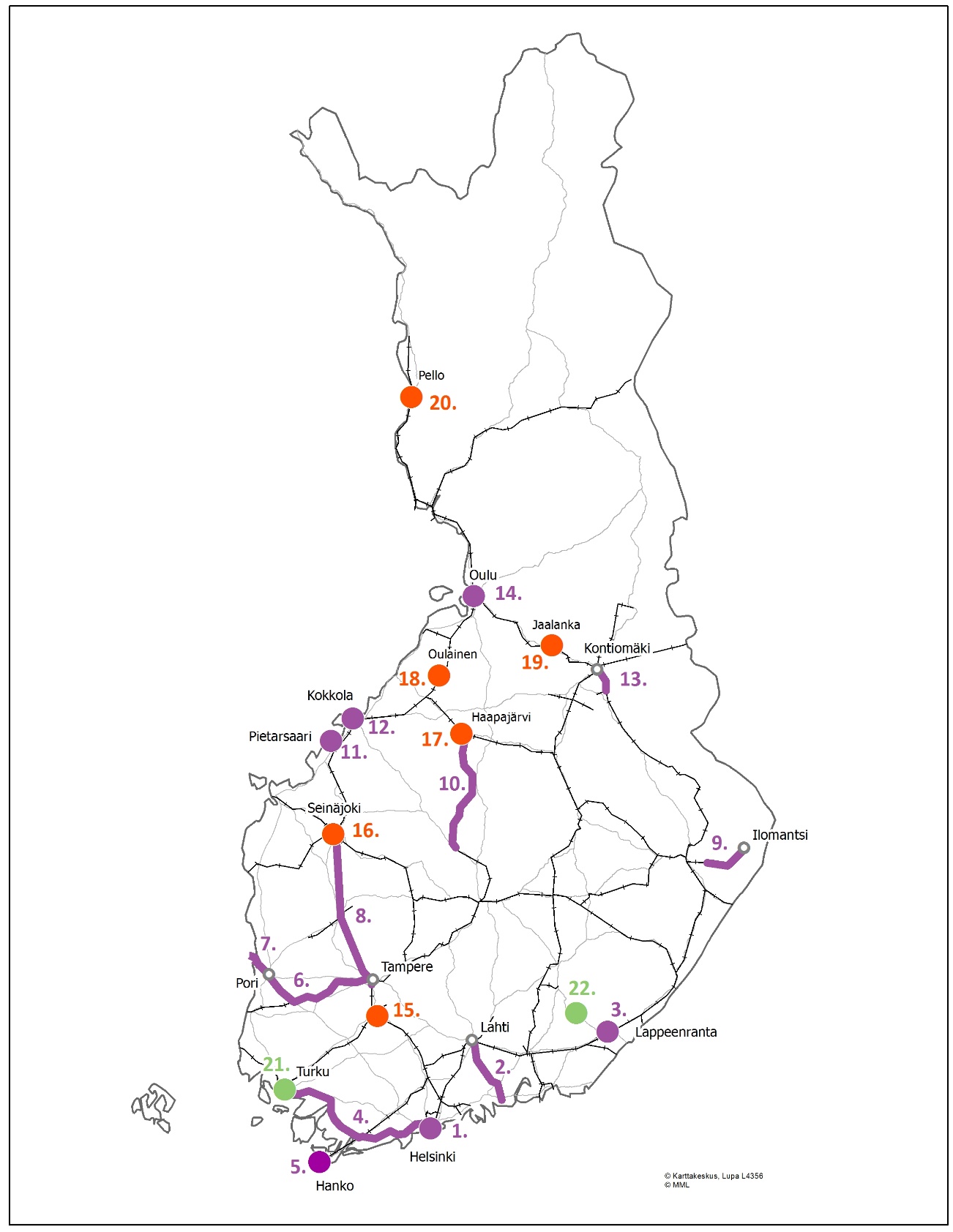 Käynnissä olevat isot perusväylänpidon hankkeet 2021
TIEHANKKEET
RATAHANKKEET
Seppämestarin alikulkusilta
Loviisa-Lahti –rautatien tehostettu kunnossapitotyö
Lappeenrannan asetinlaite
Helsinki-Turku radan peruskorjaus
Hangon ylikulkusilta
Tampere-Pori tasoristeysten poisto
Pori-Mäntyluoto-Tahkoluoto peruskorjaus
Turvalaitteiden uusiminen Tampere-Seinäjoki
Heinävaara-Ilomantsi –radan täsmäkorjaukset
Saarijärvi-Haapajärvi –radan korjaaminen
Pietarsaari-(Pännäinen) puuttuvat turvalaitteet
Turvalaitteiden uusiminen Kokkola
Kontiomäki-Vuokatti peruskorjaus
Oulun ratapihan peruskorjaus ja turvalaitteet
Akaa
Seinäjoki
Haapajärvi
Oulainen
Jaalanka
Pello
RAPU*-kohteet
E 18 Turun kehätie, Kausela-Kirismäki
Vt 13 Myttiömäen kohta
*Rataverkon raakapuun kuormauspaikat
Merkittävimmät vuoden 2021 suunnittelukohteet – radat
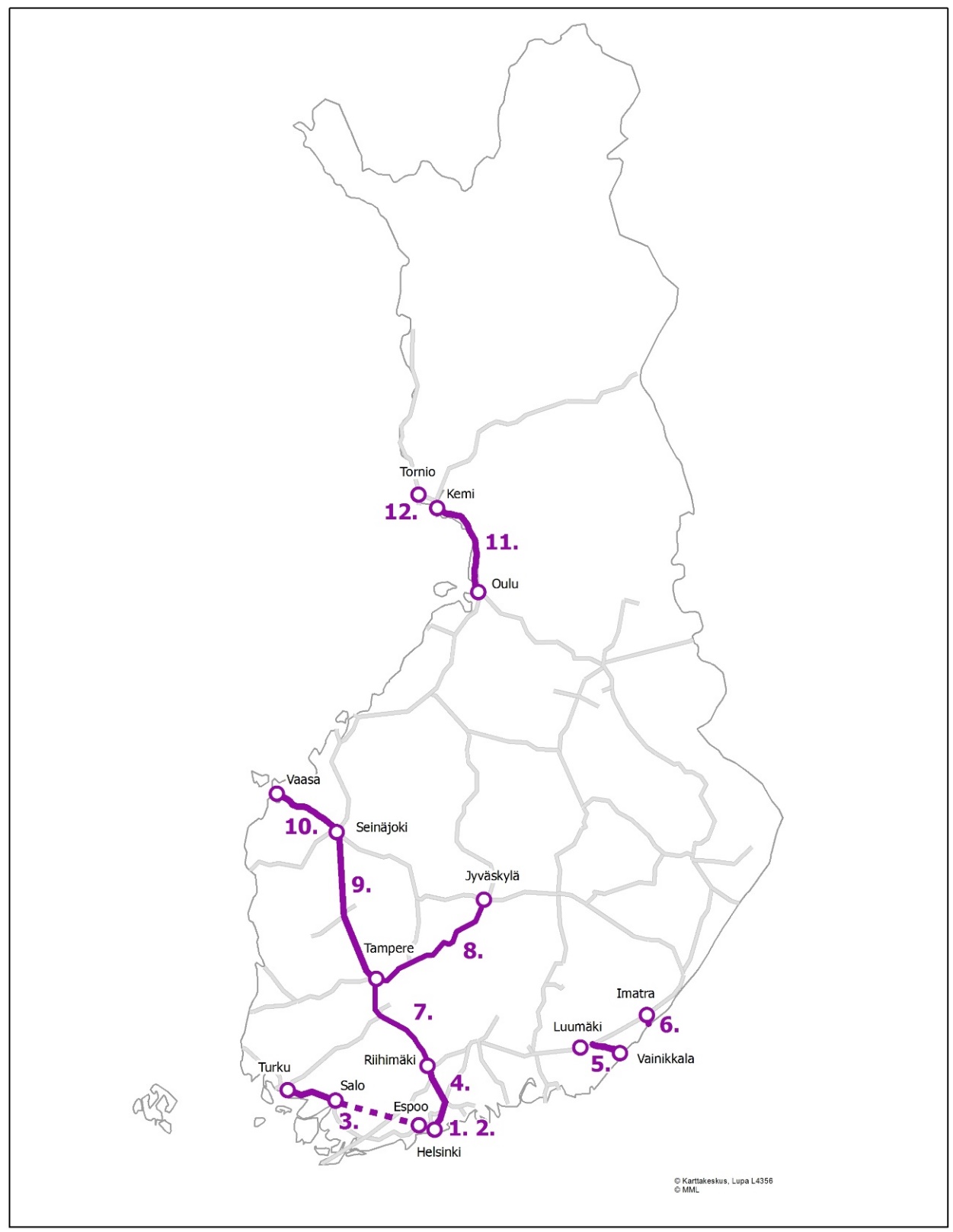 Merkittävimmät selvitykset ja suunnitelmat
Helsinki-Pasila -välin ratakapasiteetin lisääminen, Uusi, MAL
Lähijunaliikenteen uusien varikoiden suunnittelu, Uusi, MAL
Helsinki-Turku ratayhteys*
Pasila-Riihimäki 3. vaihe RataS
Luumäki-Vainikkala tarveselvitys
Imatra-Imatrankoski-valtionraja
Helsinki-Tampere ratayhteys*
Tampere-Jyväskylä ratayhteys
Tampere-Oulu välityskyky, Uusi, MAL
Seinäjoki-Vaasa ratayhteys
Oulu-Kemi ratayhteys
Laurila-Tornio-Haaparanta sähköistys
Lukuisia muita ratojen suunnittelu- ja selvityskohteita:
Ratojen korjaussuunnitelmia
Ratapihojen parantamissuunnitelmia
Tasoristeysten turvallisuuden parantamissuunnitelmia 
Raakapuunkuormauspaikkojen kehittämiskohteita
Uusien tuotantolaitoksien liikenneyhteyksien tarkasteluja 
Erillisselvityksiä tarpeen mukaan
HUOM! Listalla vain osa käynnissä olevista kohteista.
Uudet kohteet kirjoitettu sinisellä värillä.
*:llä merkityt menossa hankeyhtiöihin.
4
[Speaker Notes: Uudet kohteet sinisellä]
Oulu –Laurila – Haaparanta, suunnitteluhanke
5
Oulu–Laurila–Haaparanta
Rataosa on osa TEN-T ydinverkkoa ja ehdolla ydinverkkokäytävään. Rataosa ei nykyisin kaikilta osin vastaa TEN-T ydinverkon vaatimuksia, mm. 
Laurila–Tornio raja -välin puuttuva sähköistys
740 m junapituus ei täyty kaikilla liikennepaikoilla
Paikalliset nopeusrajoitukset, (alle 100 km/h, 22,5 t akselipaino)
Oulu–Laurila välillä on runsaasti korjausvelkaa mm. isot ratasillat ja kiskot.  
Oulu–Laurila–Haaparanta-rataosuudella suunnitellaan kapasiteettia lisääviä ja liikennöintimahdollisuuksia parantavia toimenpiteitä. Nykyisin Oulu–Laurila välillä liikennöi 16–20 henkilöjunaa vuorokaudessa.
Mahdolliset elinkeinoelämän investoinnit Pohjois-Suomessa lisäävät Oulun rataosan tavaraliikennettä.
Hanke jakautuu 
Oulu–Laurila välin tarveselvitykseen ja ratasuunnitelmiin
Laurila–Tornio–Haaparanta-välillä tehtäviin ratasuunnitelmiin sekä rakentamissuunnitelmiin. 
Käynnissä on kaksi ratasuunnitelmaa: Laurila–Tornio-itäinen sekä Tornio-itäinen–valtakunnan raja.
Hankkeen tavoitteena on mahdollistaa korjausvelan vähentäminen, ratapihojen toiminnallisuuden ja tasoristeysturvallisuuden parantaminen sekä liikennöintikustannusten pienentäminen. Lisäksi tavoitteena on rajat ylittävän liikenteen turvaaminen ja kehittäminen. 
Suunnitteluhankkeelle on myönnetty CEF-tukea.
6
Oulu–Laurila–Haaparanta
Toteuttamisen kustannusarviot (alv 0%, MAKU 130 2010=100)
Oulu–Laurila 
Noin 120 milj. € (Ve0 perusparantaminen) 
Noin 140 milj. € (kehittämisvaihtoehto Ve1 + perusparantaminen,)
Noin 350 milj. € (kaikki kehittämisvaihtoehdot  + perusparantaminen)
Laurila–Tornio–Haaparanta ensimmäinen alustava kustannusarvio noin 24 milj. €. Hanke sisältää mahdollisesti myös ulkopuolisia rahoituksia. 
Hankkeen aikataulu
Oulu–Laurila tarveselvitys valmistuu syksyllä 2021.
Laurila–Tornio–Haaparanta ratasuunnitelmat valmistuvat loppuvuonna 2021. 
Hankkeeseen liittyvät muut rakentamis- ja ratasuunnitelmat valmistuvat vuosina 2022–2023. 
Oulu-Laurila-Haaparanta –hankkeesta lisätietoa verkkosivuilla
https://vayla.fi/kaikki-hankkeet/oulu-laurila sekä 
https://vayla.fi/kaikki-hankkeet/laurila-tornio-haaparanta
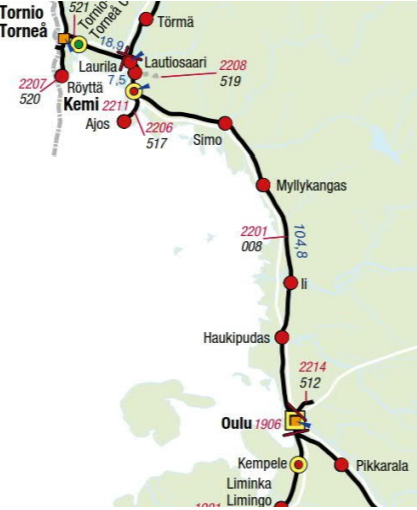 7
Tampere-Oulu- tarveselvityksen tavoitteet ja selvityksen laatiminen
Selvityksen tavoitteet:
Muodostaa yhtenäinen näkemys koko Tampere-Oulu -ratayhteyden kehittämisestä
Matka- ja kuljetusaika- ja välityskykytavoitteen laatiminen
Rataosuuden kehittämispolku

Selvityksen laatiminen kytkeytyy uusimpaan Oulun seudun MAL-sopimukseen, jossa sovittu myös jatkosuunnittelusta (enintään 5 M€ selvityksen osoittamiin toimenpiteisiin). Jatkosuunnittelu käynnisteillä Väylävirastossa. 
Linkki Väyläviraston keväällä 2021 valmistuneeseen julkaisuun. 
Selvityksen laatimisen aikana käytiin laajaa vuoropuhelua. Hankeryhmässä oli maakuntien liittojen, kuntien ja ELY-keskusten edustajia.
8
Yhteenvetoa haasteista osuuksittain
Tampere-Lielahti:
Koko tarkastelujakson kuormitetuin osuus. 
Porin ja Seinäjoen suuntien henkilö- ja tavaraliikenteen kasvun ohella Tampereen seudun lähijunaliikenteen kehittämistavoitteita.
Lielahti-Seinäjoki:
Nykytilanteessa toimivuushaasteita. Tarpeita liikennepaikkojen kehittämiseksi 750 m hyötypituuksille. 
Liikenteen yhteensovitushaasteita liikenteen kehittyessä. 
Seinäjoki-Kokkola: 
Ei merkittäviä välityskykyyn liittyviä haasteita. 
Kokkola-Ylivieska: 
Vilkkainta osuutta, joskin jo kaksiraiteinen. 
Ylivieska-Oulu:
Osuudella korostuu vilkkaan tavaraliikenteen ja harvojen kohtaamis- ja ohitusmahdollisuuksien aiheuttama välityskykypuute. Tarpeita liikennepaikkojen kehittämiseksi 925 m hyötypituuksille.
Liikenteen yhteensovitushaasteita liikenteen kehittyessä. 
Liminka-Oulu –välin tärinäongelmat.
9
Selvityksen tuloksia
Lisäraiteiden rakentaminen vastaa kokonaisuutena tavoitteisiin lisätä välityskykyä ja nopeuttaa liikennettä. Jo pelkkä lisäraiteiden rakentaminen nykyisten raiteiden nopeustasossa nopeuttaa henkilöliikennettä. Tavaraliikenne nopeutuu merkittävästi.
Mikäli tavoitellaan selvästi lyhyempiä matka-aikoja, nopeustasojen nostoa kannattaa tehdä kaksoisraiteiden rakentamisen yhteydessä. 
Korkeammat nopeustasot nostavat merkittävästi kustannuksia. 
Tavoiteltavaan nopeustasoon vaikuttaa myös se, millaisia nopeustasoja Tampereen eteläpuolella tulee olemaan. Helpointa nopeustason nosto on Tampere-Seinäjoki –osuudella. 
Tampere-Seinäjoki- ja Ylivieska-Oulu –välien kaksiraiteistaminen nähtiin ajoittuvan 2030-luvulta eteenpäin. Tämän jälkeen puuttuvien välien rakentaminen kaksiraiteisena 2050-luvulta eteenpäin.
Ensimmäisinä mahdollisina vaiheina Lielahti–Lakiala kaksoisraide ja Vahojärven liikennepaikan parantaminen (yht. n. 80 M€) sekä Liminka–Oulu kaksoisraide ja Hirvinevan ja Kankaan liikennepaikkojen parantaminen (yht. n. 130 M€, ei sisällä tärinäntorjuntaa, joka saattaa lisätä kustannusta merkittävästi). Lisäksi nopeutta rajoittavien siltakohtien parantamista. 
Ensimmäisen vaiheen mahdolliset toimenpiteet parantavat lähinnä tavaraliikenteen olosuhteita.
10